Cartesian & Polar Coordinate
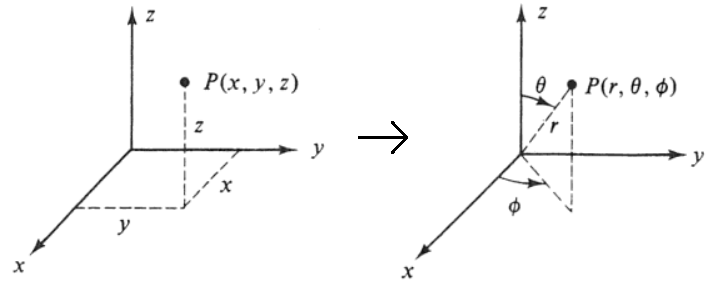 Cartesian Coordinate System
Polar Coordinate System
x = r sinθ cos ø
y = r sinθ sin ø
z = r cos θ
r2 = x2 + y2 + z2
Θ = 0 to 180°
Ø = 0 to 360°
Polar Coordinate
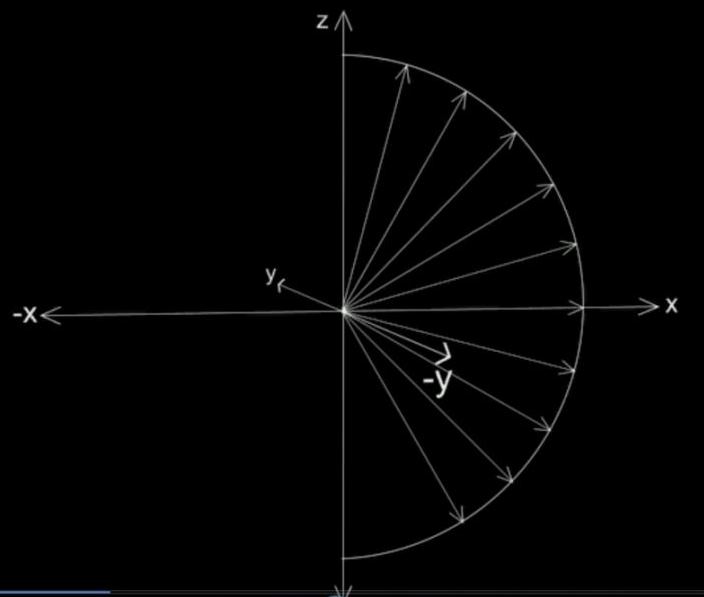 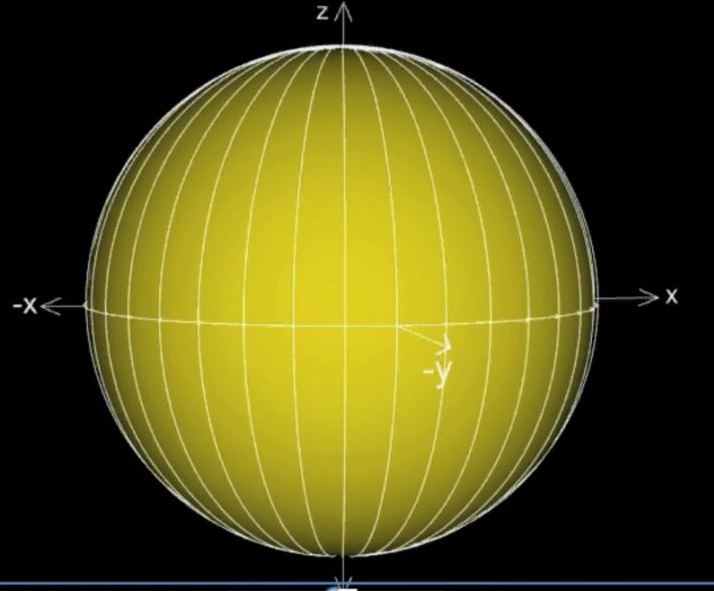 Polar Plot of cosθ
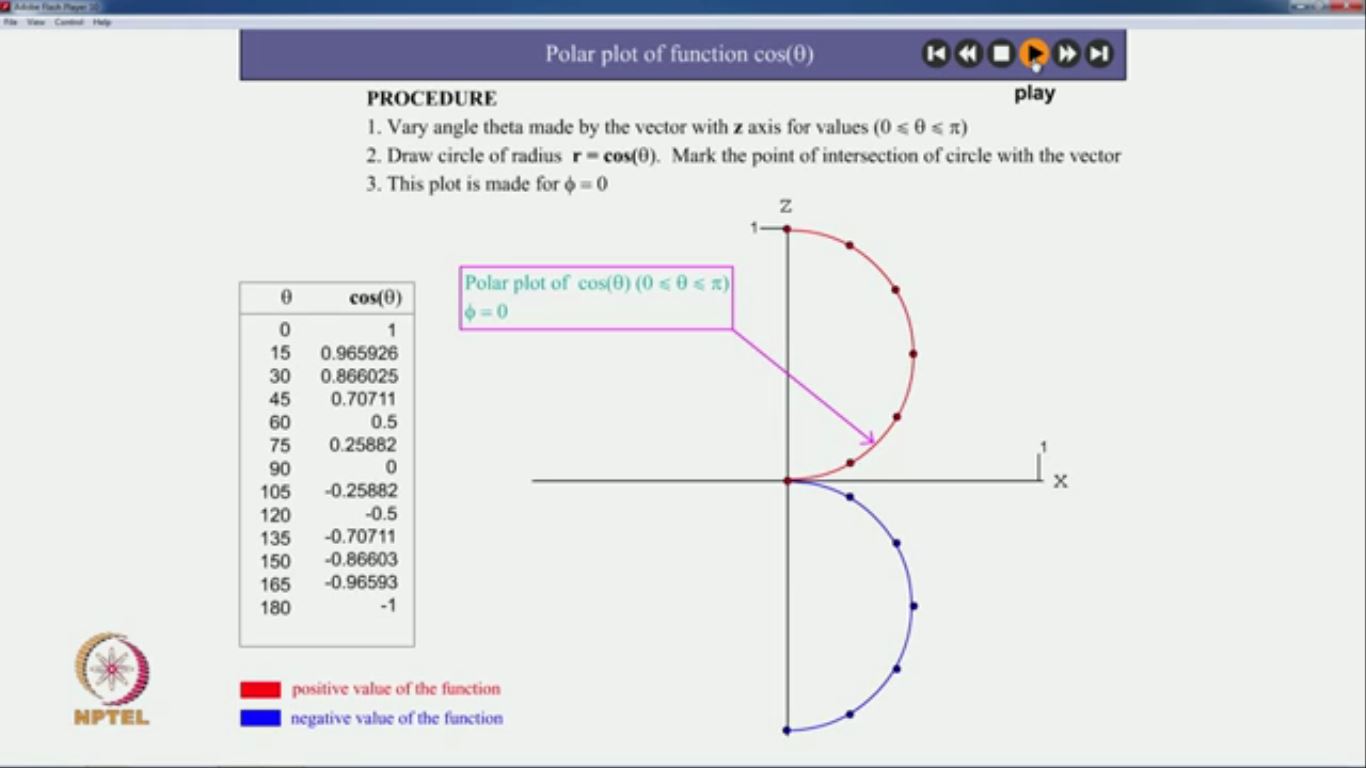 Pz Orbital
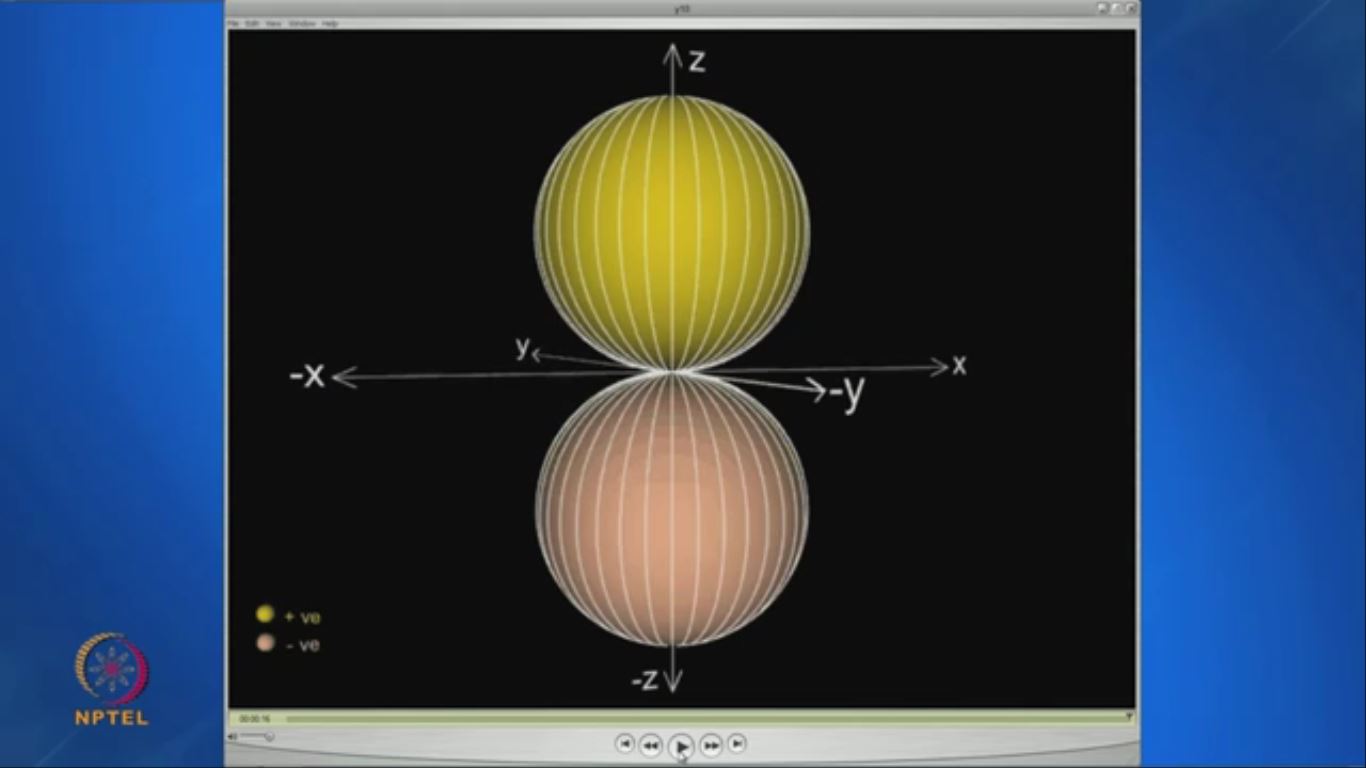 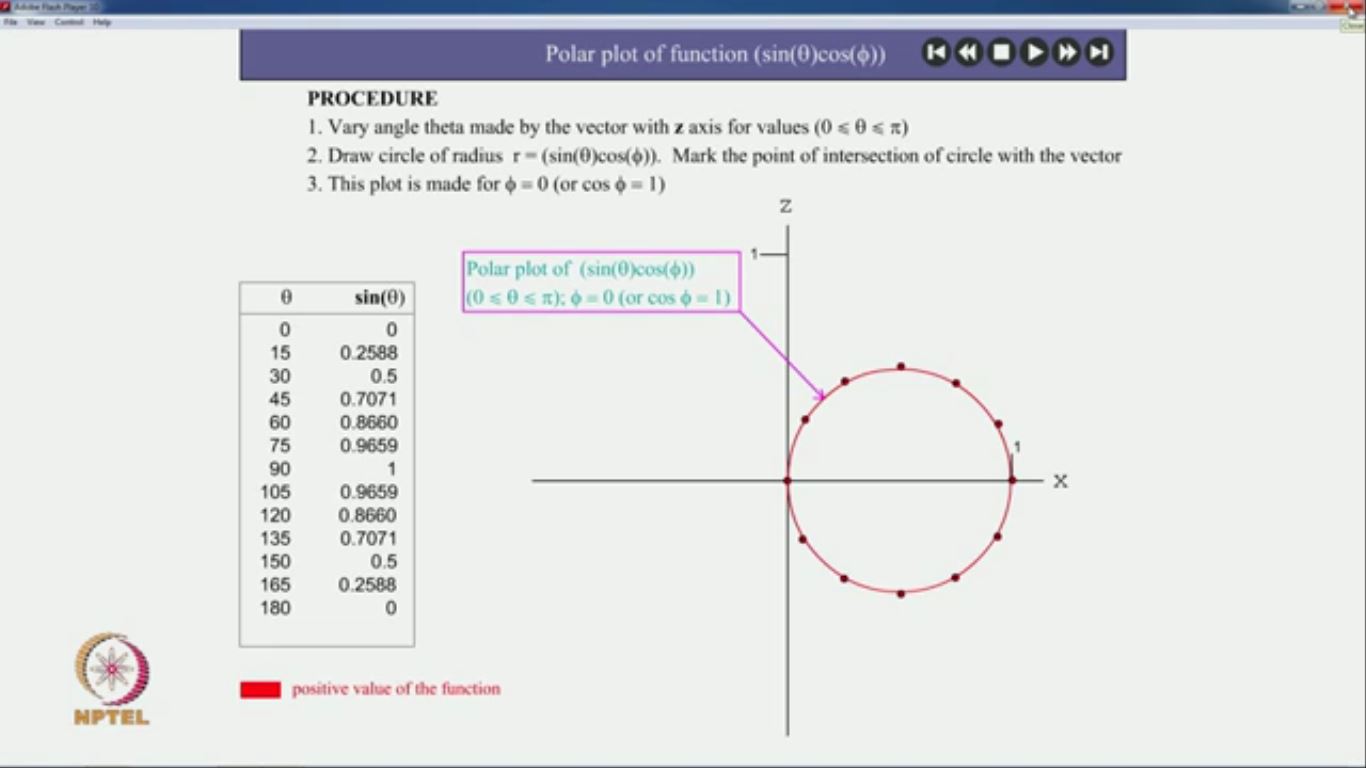 Px Orbital
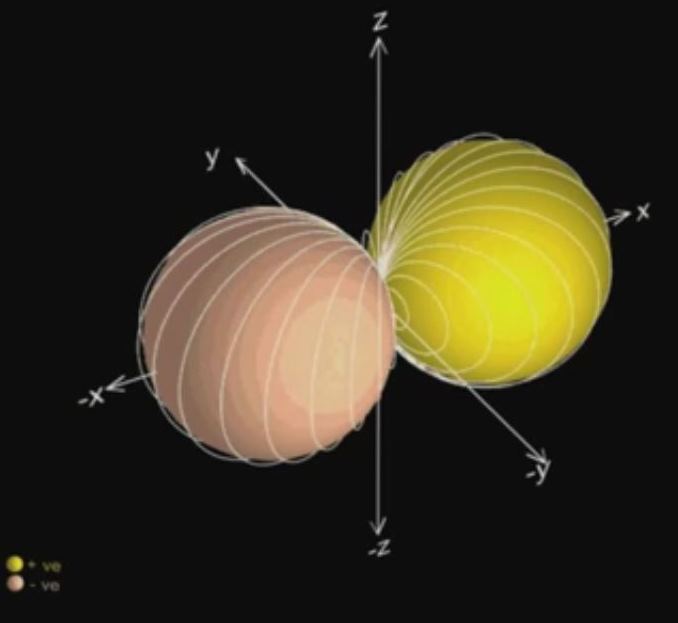 Py Orbital
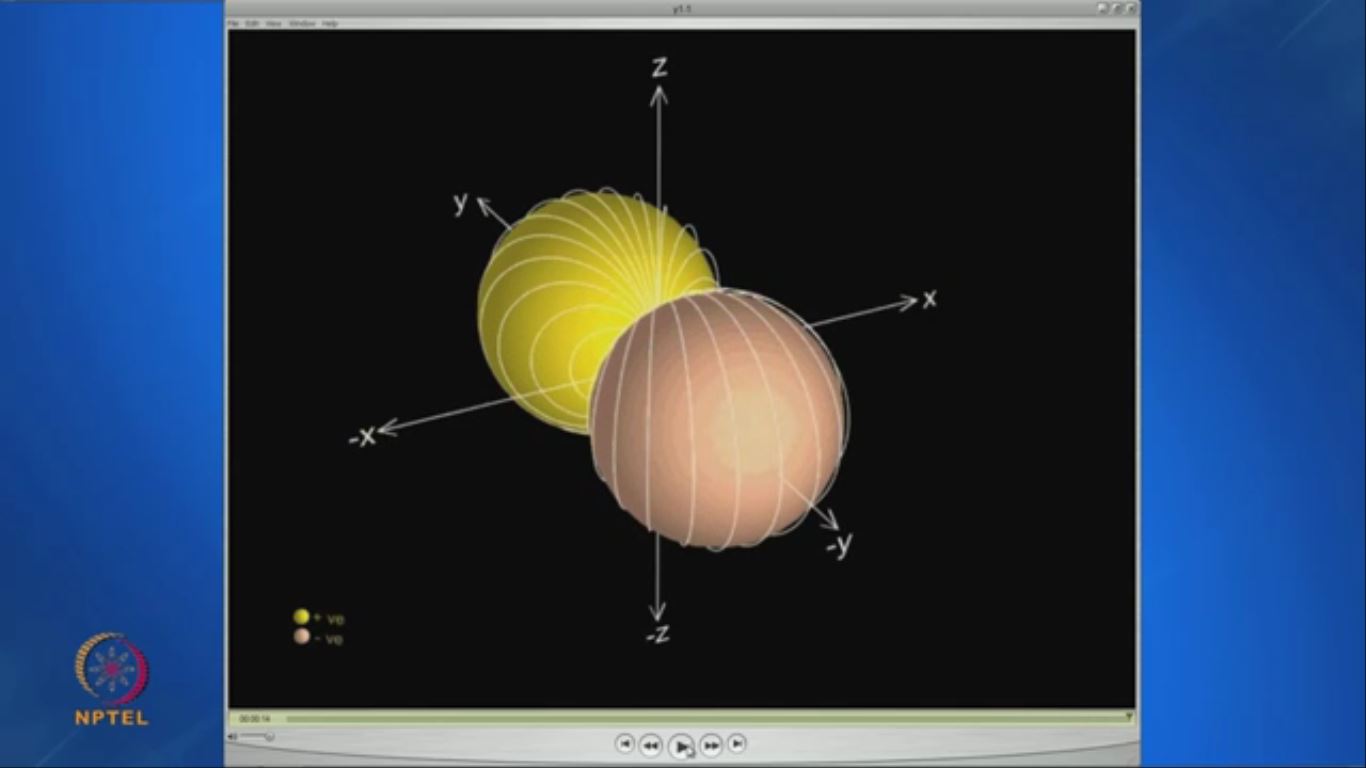 Polar Plot of ( 3cos2θ-1)
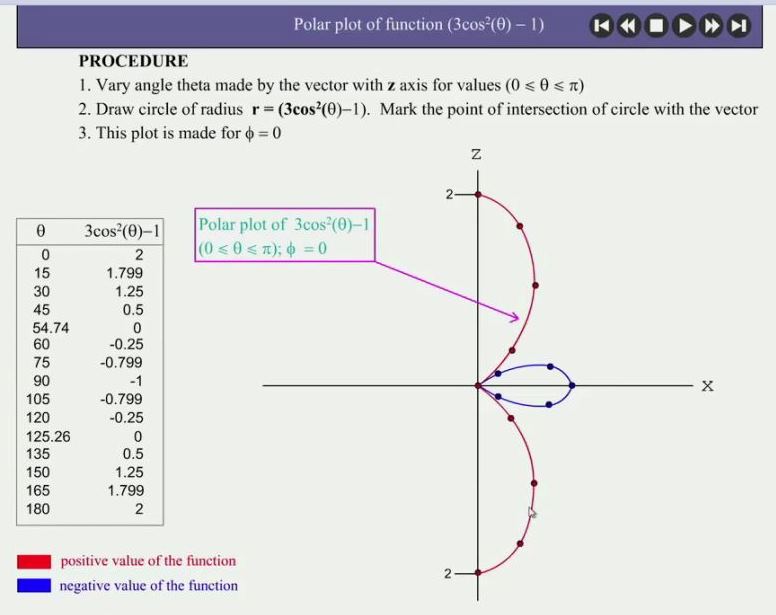 dz2 Orbital
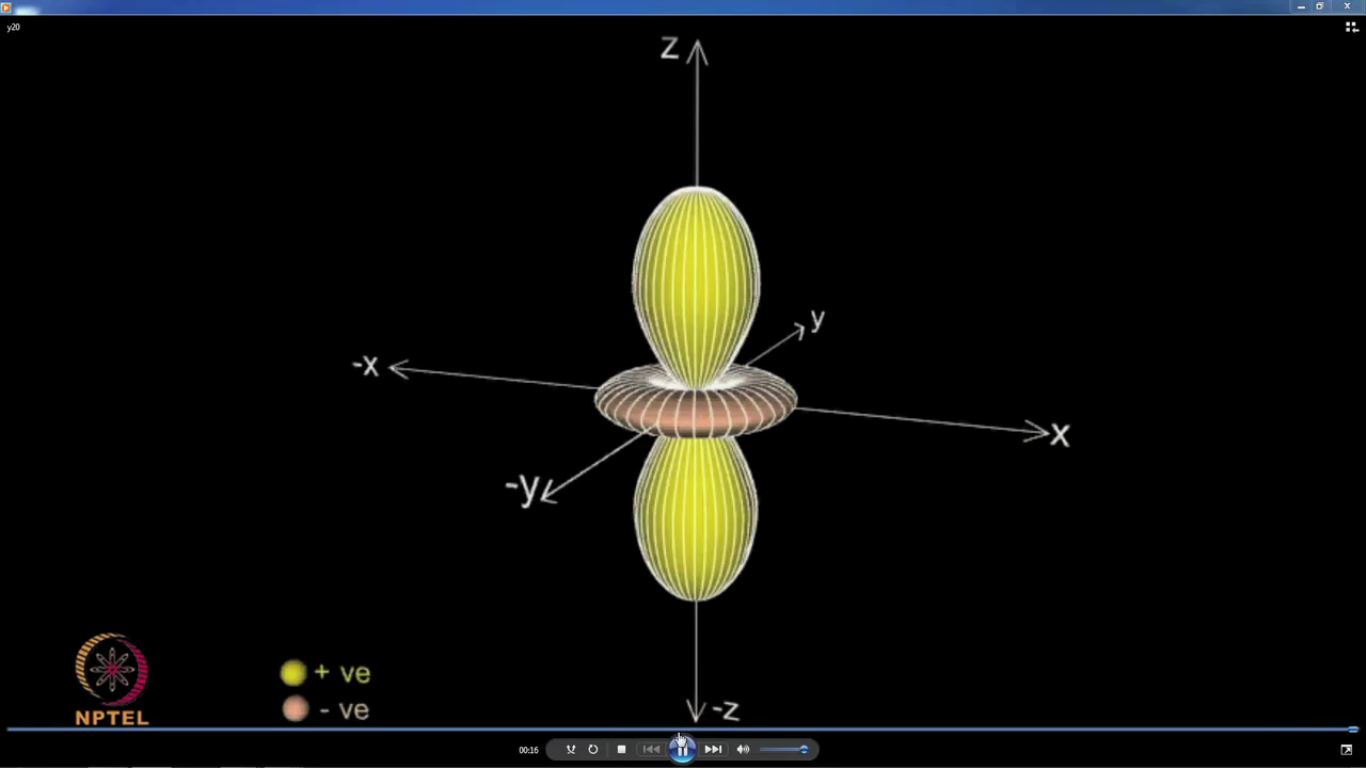 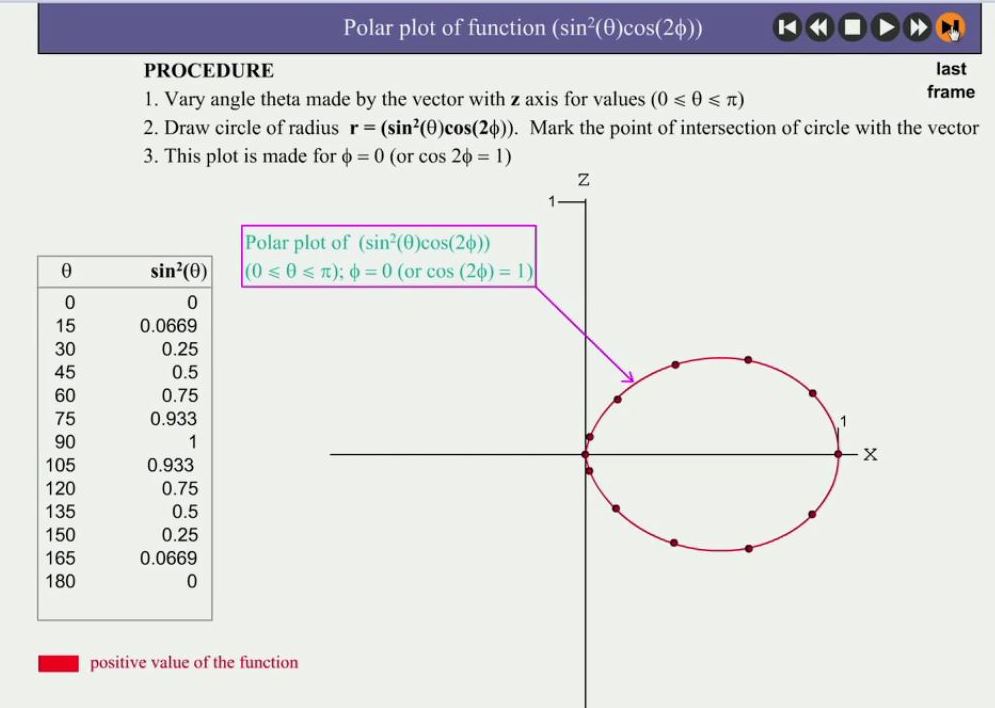 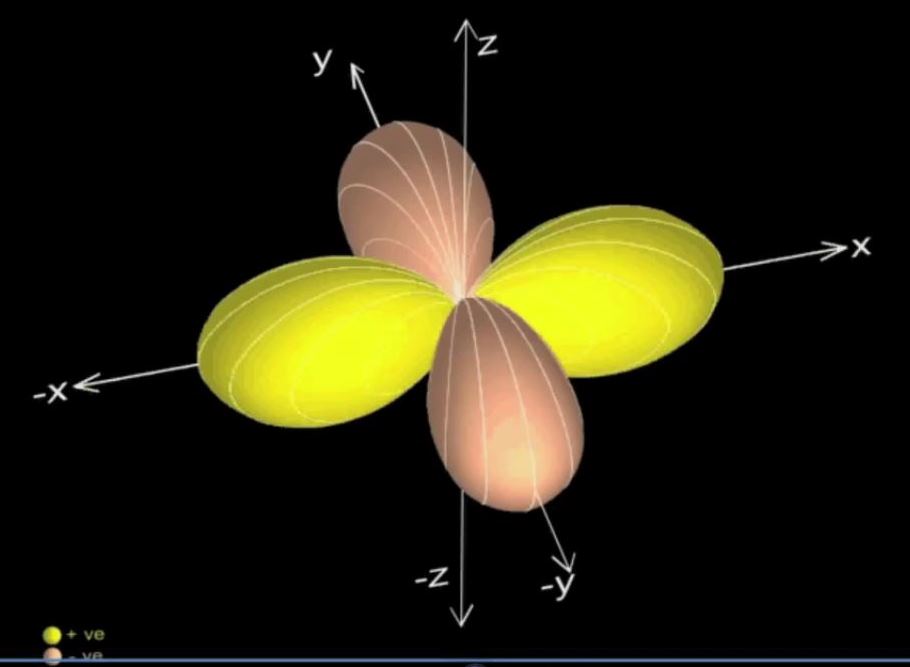 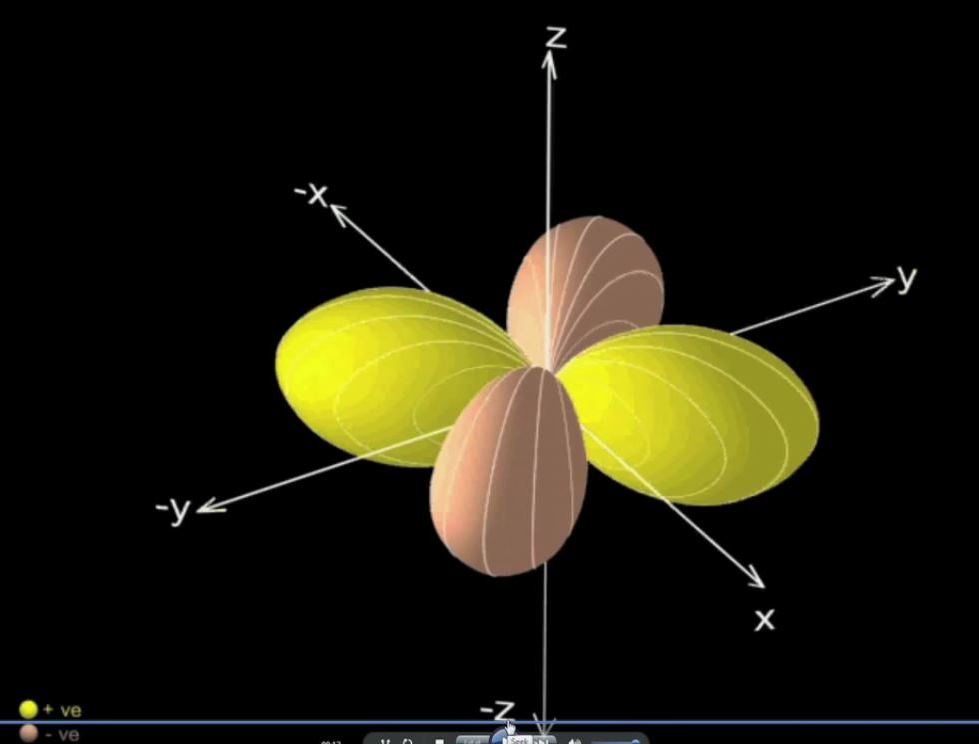